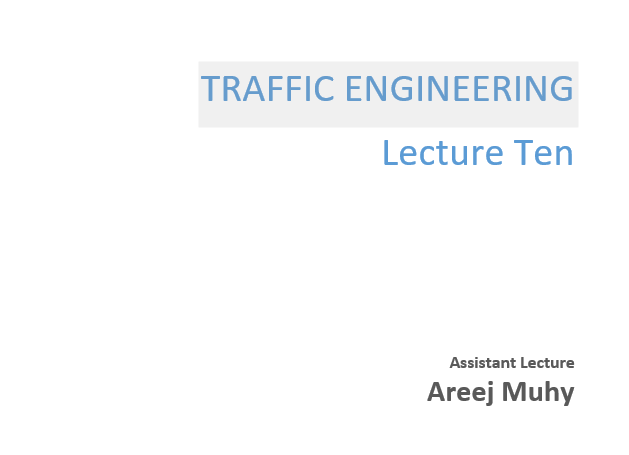 Lecture 10                    Traffic Engineering                 Assistant Lecturer: Areej Muhy
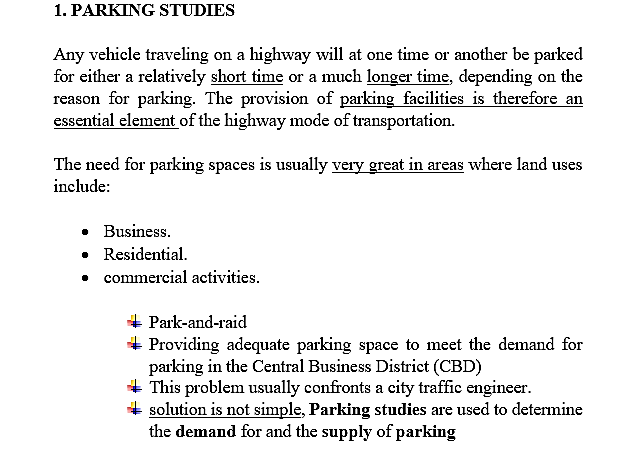 Lecture 10                    Traffic Engineering                 Assistant Lecturer: Areej Muhy
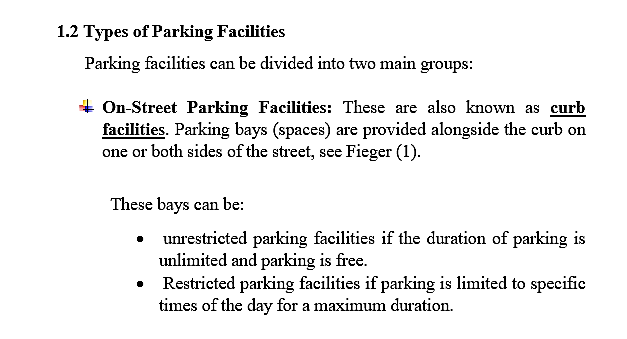 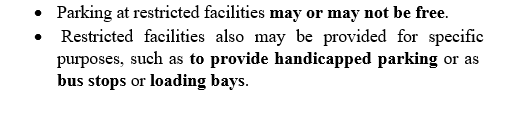 Lecture 10                    Traffic Engineering                 Assistant Lecturer: Areej Muhy
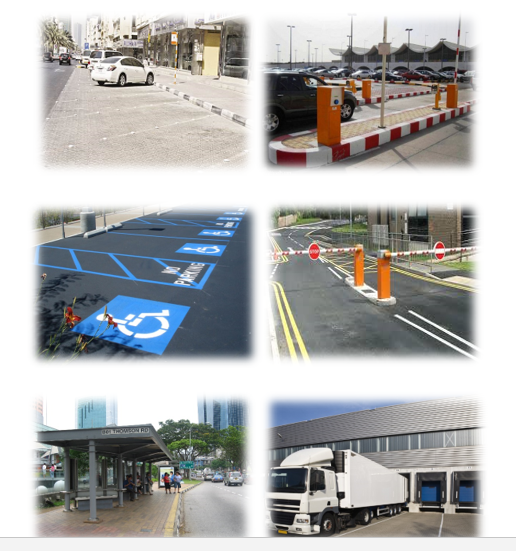 Fieger (1) illustrate On-Street Parking Facilities
Lecture 10                    Traffic Engineering                 Assistant Lecturer: Areej Muhy
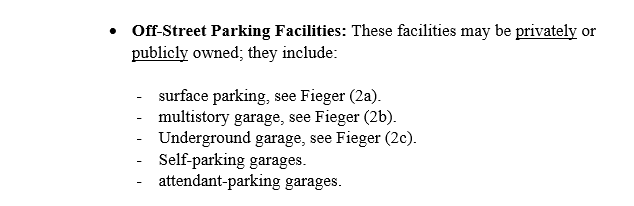 Lecture 10                    Traffic Engineering                 Assistant Lecturer: Areej Muhy
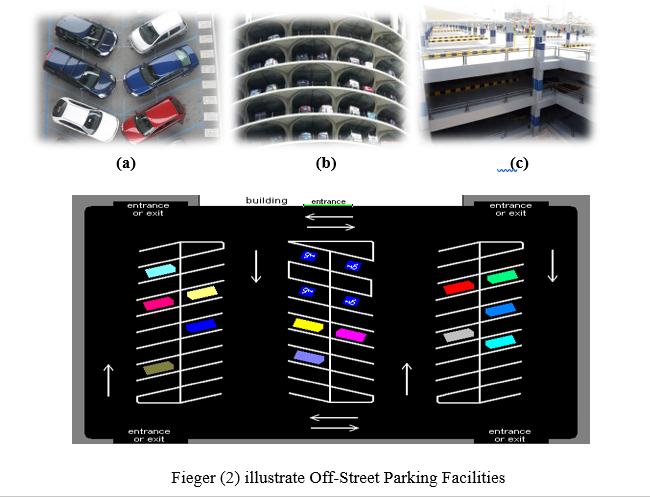 Lecture 10                    Traffic Engineering                 Assistant Lecturer: Areej Muhy
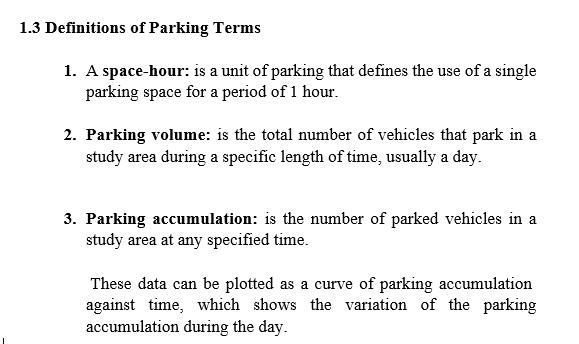 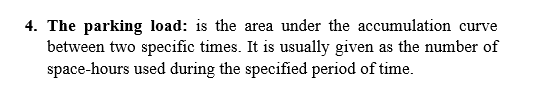 Lecture 10                    Traffic Engineering                 Assistant Lecturer: Areej Muhy
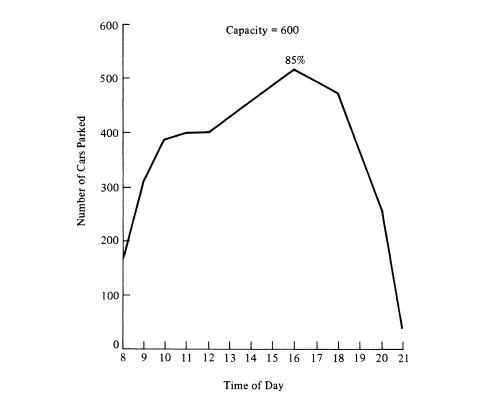 Lecture 10                    Traffic Engineering                 Assistant Lecturer: Areej Muhy
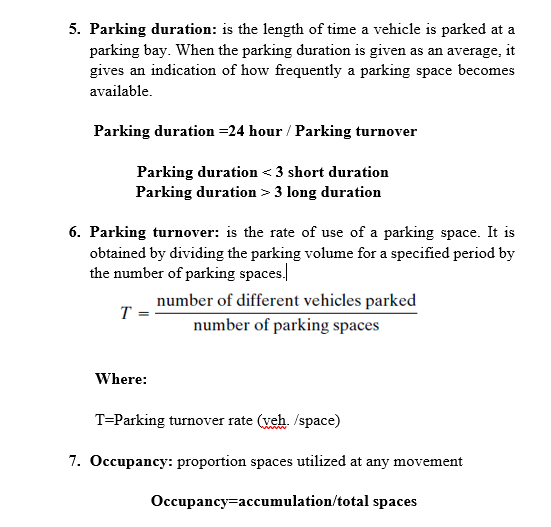 Lecture 10                    Traffic Engineering                 Assistant Lecturer: Areej Muhy
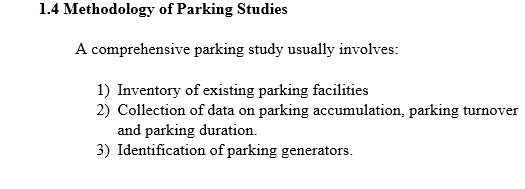 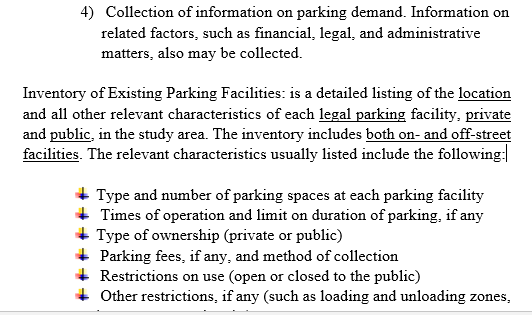 Lecture 10                    Traffic Engineering                 Assistant Lecturer: Areej Muhy
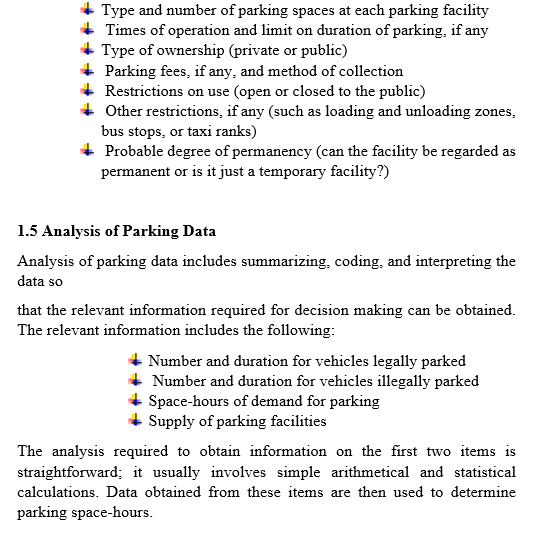 Lecture 10                    Traffic Engineering                 Assistant Lecturer: Areej Muhy
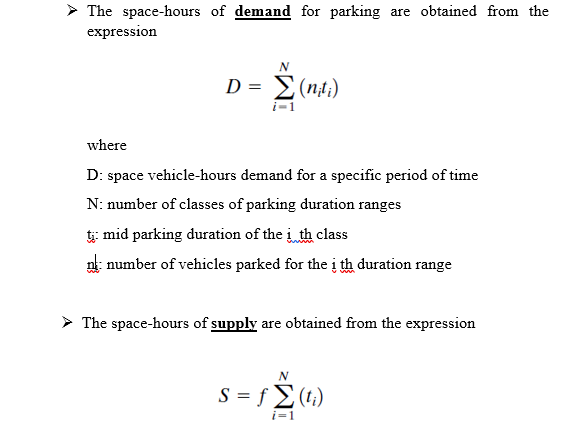 Lecture 10                    Traffic Engineering                 Assistant Lecturer: Areej Muhy
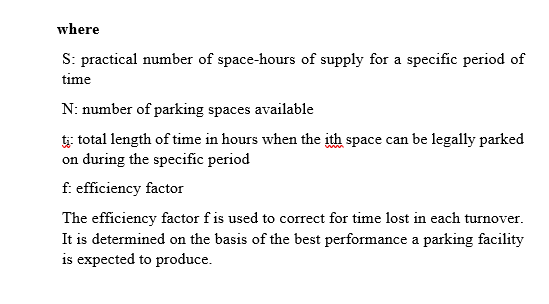 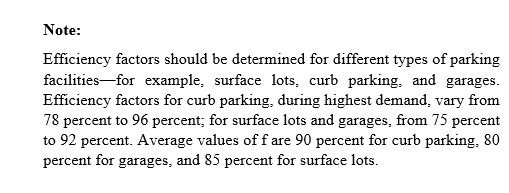 Lecture 10                    Traffic Engineering                 Assistant Lecturer: Areej Muhy
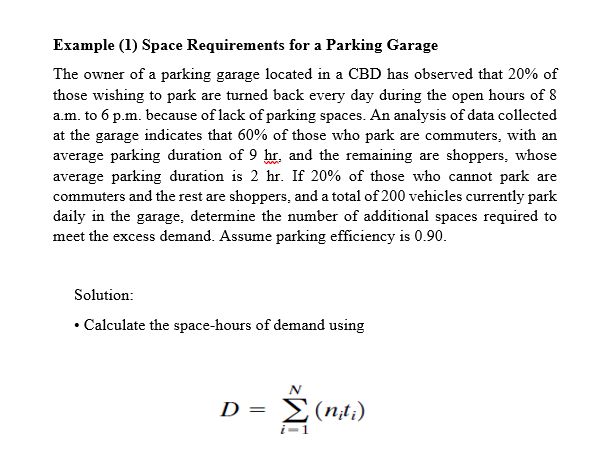 Lecture 10                    Traffic Engineering                 Assistant Lecturer: Areej Muhy
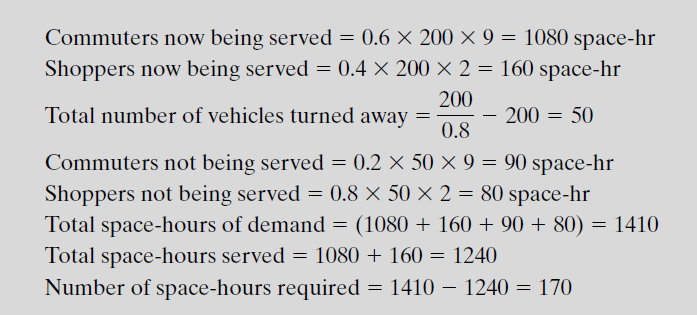 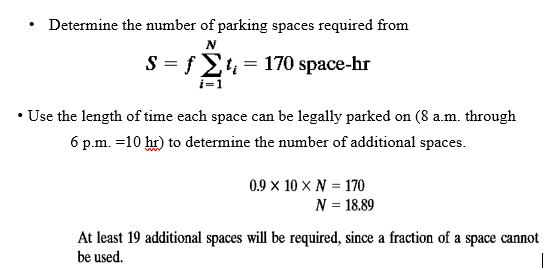